Презентация
Учимся ссориться и мириться
Подготовил 
воспитатель: Пряхина Е.Ю.
ОГКОУ Чернцкая школа-интернат VIII  вида
Пословицы
Браниться бранись, 
а рукам воли не давай.
Старый друг 
лучше 
новых двух.
Полно браниться,
        не пора ли
              помириться.
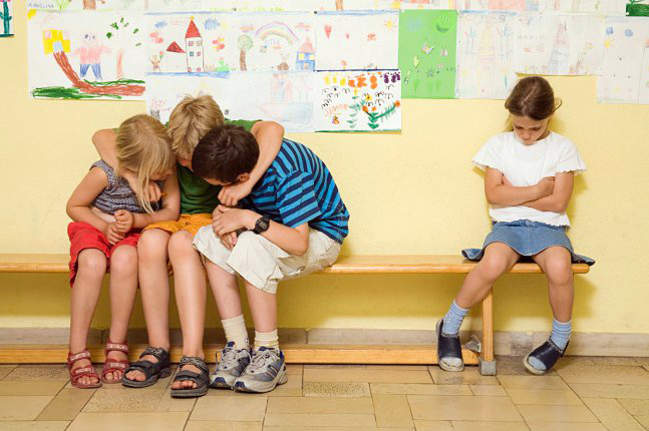 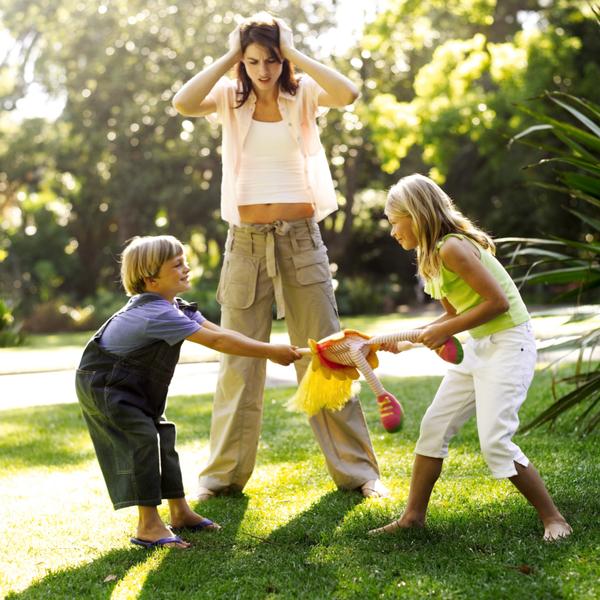 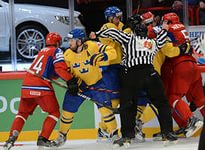 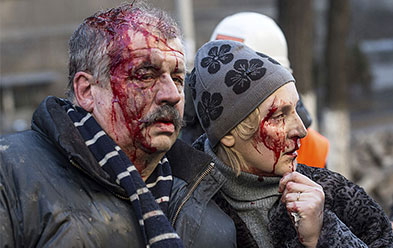 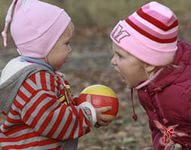 Конфликт
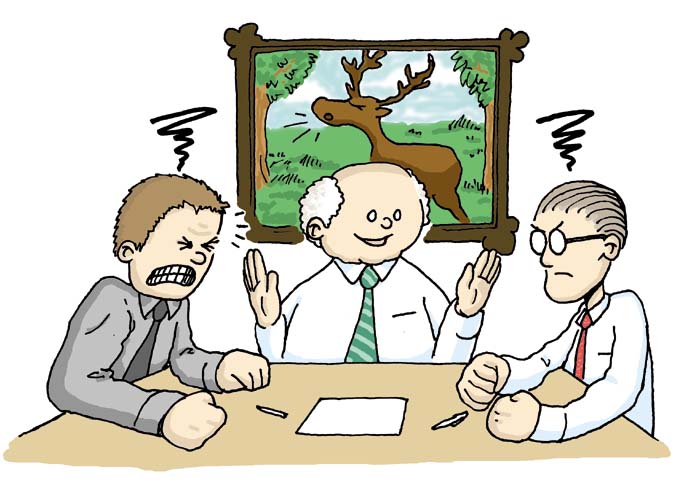 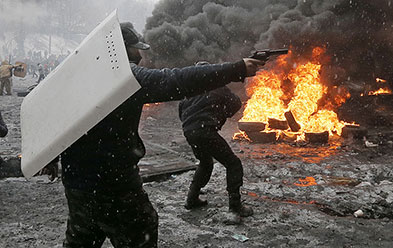 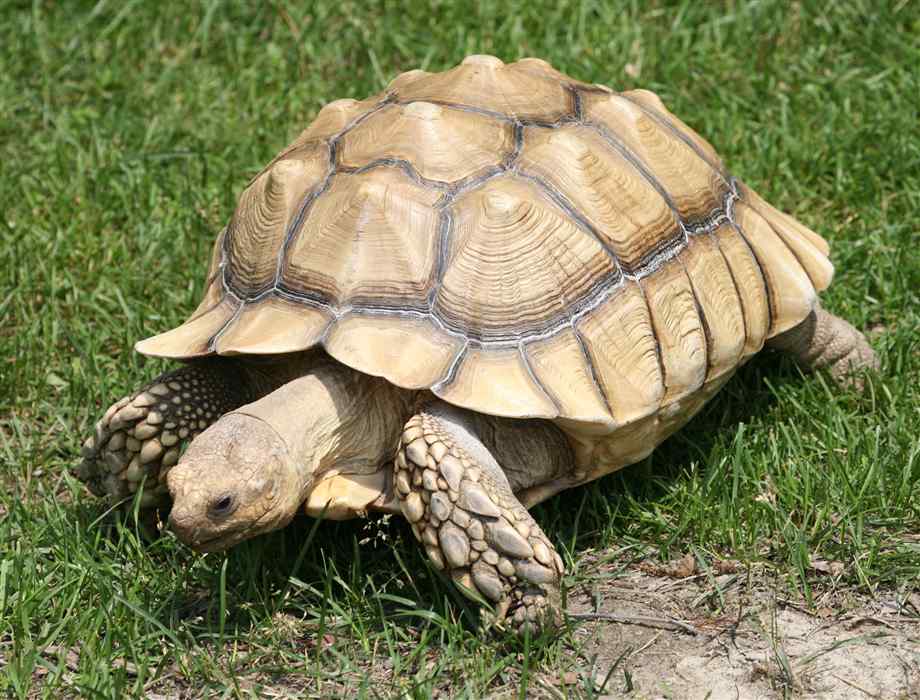 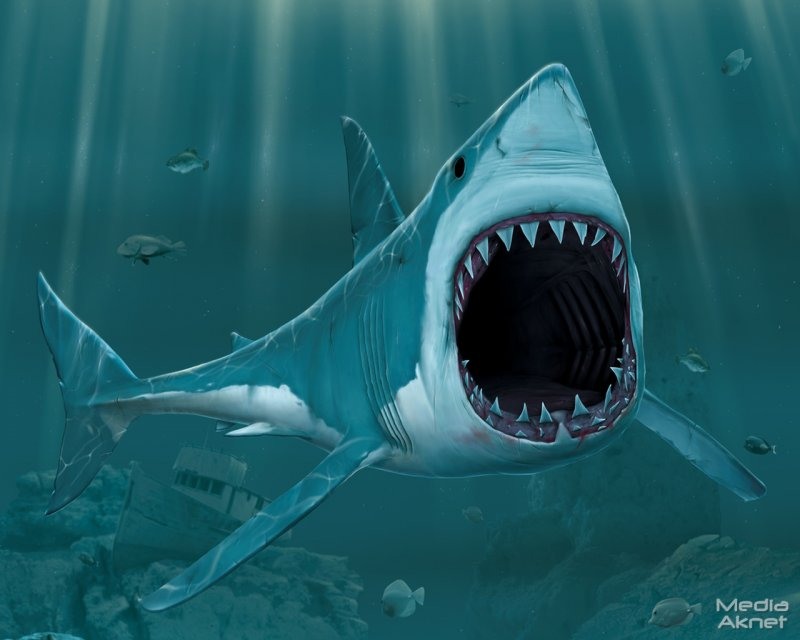 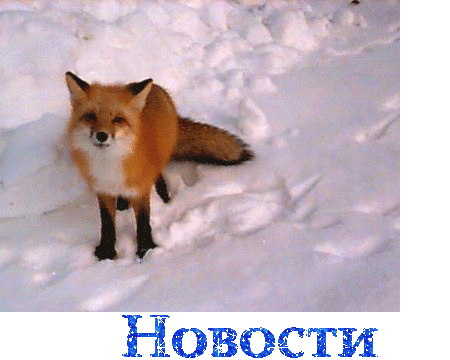 Не общаться
Быть сильным
Ты  - мне, я - тебе
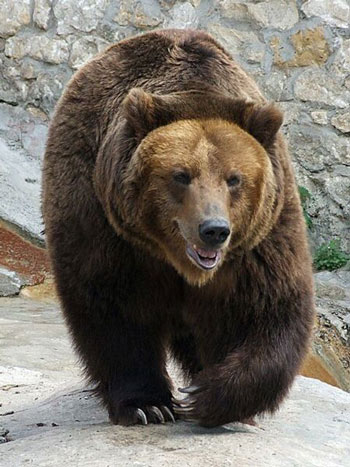 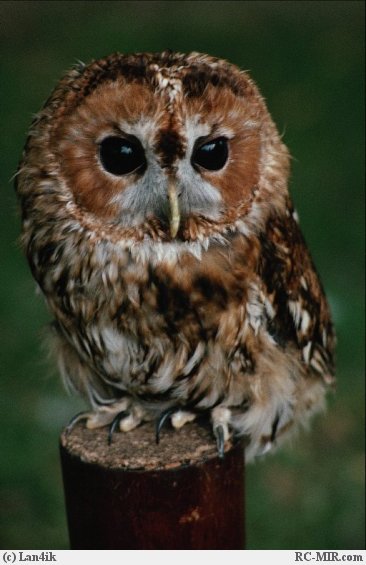 Сотрудничество
Уступить
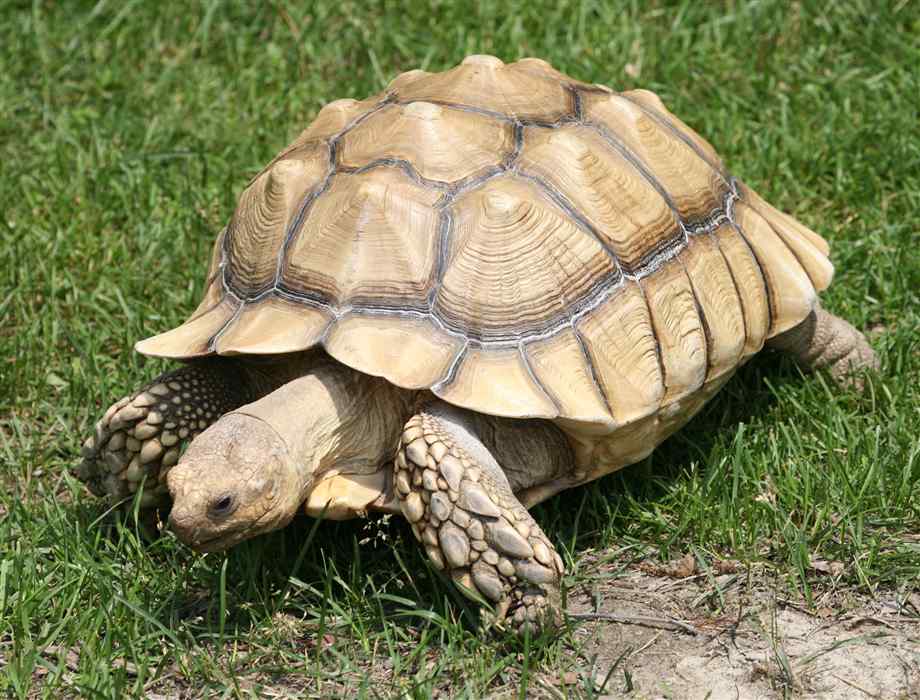 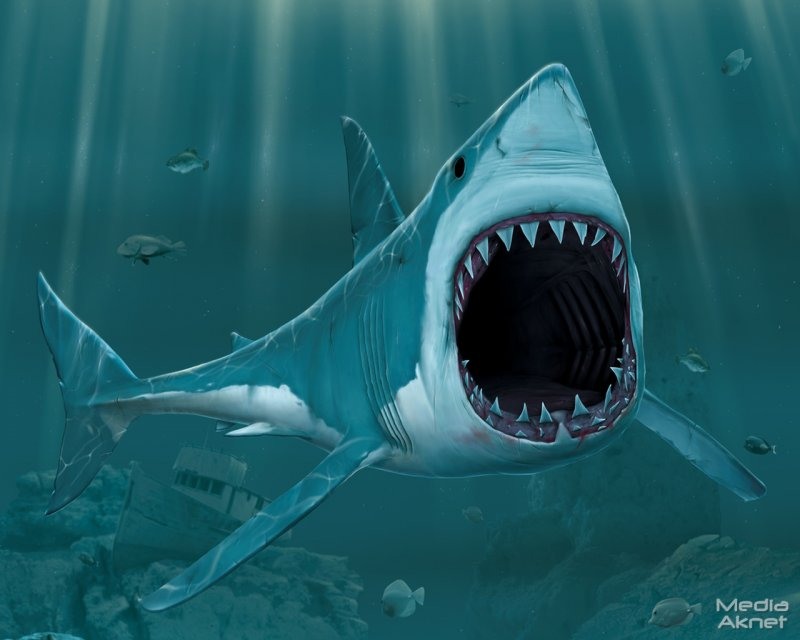 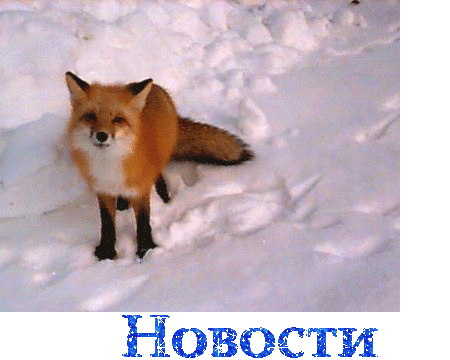 Не общаться
Быть сильным
Ты  - мне, я - тебе
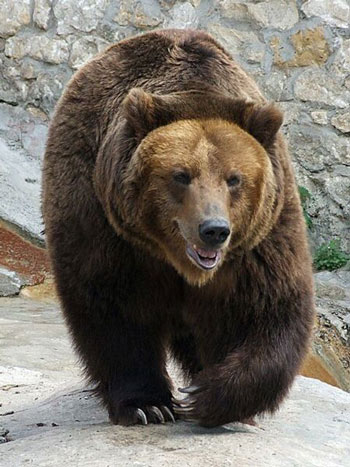 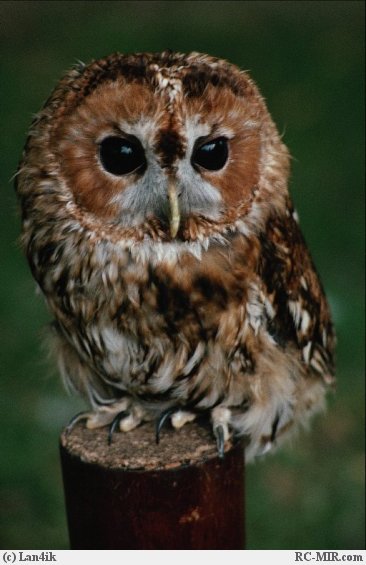 Сотрудничество
Уступить
Правила поведения в конфликте
 
– выслушай другого
– старайся понять интересы другого
– не используй оскорблений
– не повышай голос
– доказывай свое мнение
– найди то, с чем ты сможешь согласиться в позиции другого
– возьми тайм-аут
– привлекай авторитетного посредника
Источники:
Фото животных http://www.rosphoto.com/animal_photo/
Фото конфликтных ситуаций http://www.go2life.net/wars-conflicts/
http://womanempire.ru/images/conflicts.jpg
http://1778.com.ua/uploads/all/image/Na_odin_raz/01/99.jpg
http://moiasemia.ru/uploads/posts/2013-01/1357756513_stk105008cor.jpg